Welcome to the Ninth DSCOVR STM
Oct 16-17 2023
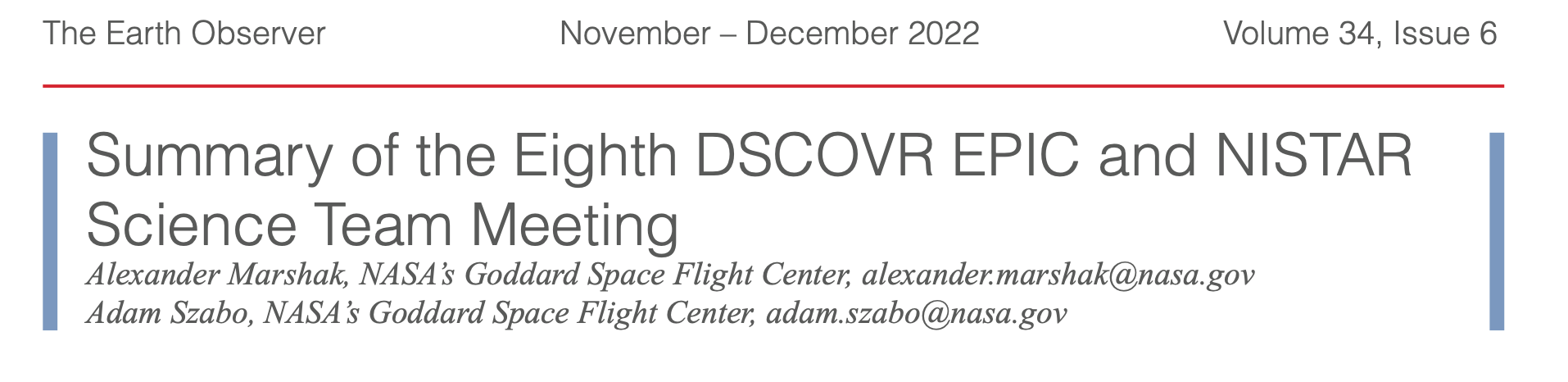 DSCOVR STM
Oct 16-17 2023
DAY_TOTAL		SEV[deg]	Earth_sat_dist [km]	Velocity [km/s]
3048 			8.06 		1,572,429.4 			0.226102
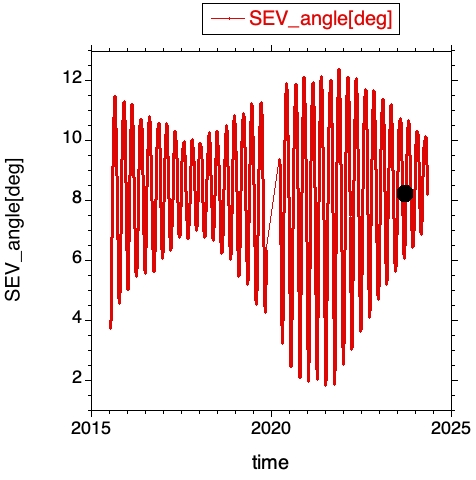 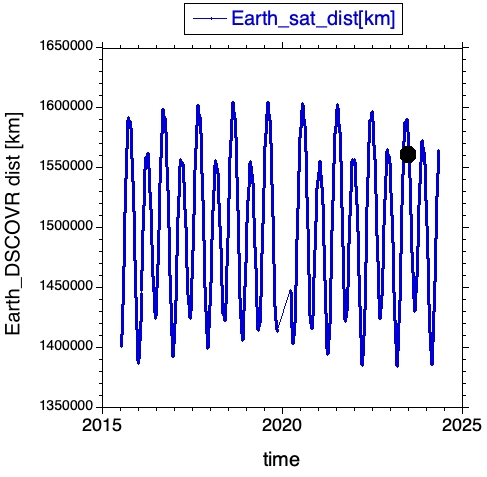 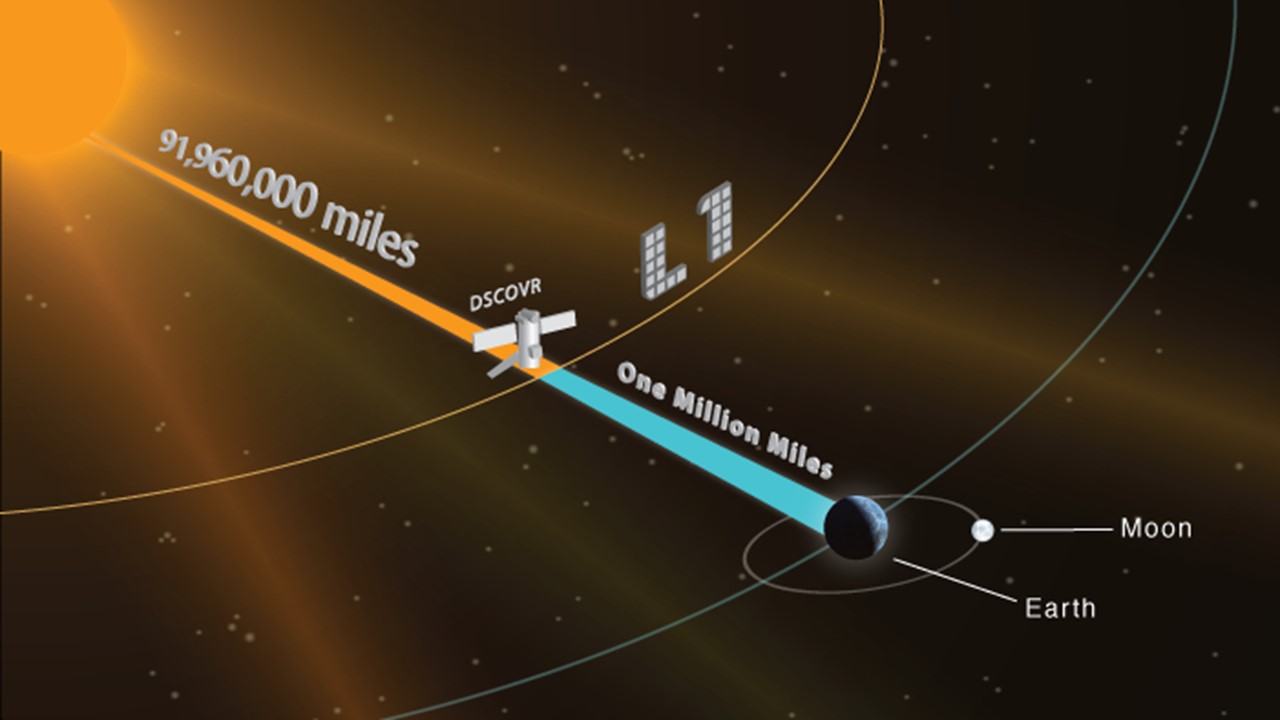 Got there
June 10, 2015
DSCOVR STM
Monday Oct 16
Chair: Alexander Marshak
Intro/Project/Web/Archive
 10:00 Welcome and update (Adam Szabo / Alexander Marshak / Jay Herman)
 10:10 GSFC (Tom Neumann, Steve Platnick) & HQ (Richard Eckman)
 10:25 DSCOVR status (Adam Szabo)
 10:35 DSCOVR mission operations (Amanda Raab)
 10:45 ASDC update (Hazem Mahmoud) 
 
EPIC Level 1 data and reprocessing
11:00 Karin Blank (Geolocation overview)
11:15 Alexander Cede (EPIC L1a status update)
11:30 Marshall Sutton (DSOC overview and Level 2 processing) 
 
EPIC Calibration
 11:45 Liang-Kang Huang (An update of EPIC flat field calibration with lunar measurements) 
12:00 Igor Geogdzhaev (EPIC VIS-NIR calibration using GOES ABI and lunar views)
12:15 Conor Haney (Annual update of the EPIC radiometric scaling to VIIRS and MODIS and preliminary Himawari-8/EPIC intercalibration results)
 
Lunch 
 12:30-2:00
 
Chair: Marshall Sutton
NISTAR and EPIC observations
 2:00 Smith/Yu/Lorentz (NISTAR Update)
 2:15 Clark Weaver (Shortwave reflected energy from NISTAR and EPIC)
 2:30 Andrew Lacis (Some unexpected results from 6 years of EPIC data)
 
Break
 2:45-3:15
 
EPIC Products 
 3:15 Natalya Kramarova (Status of EPIC total ozone algorithm)
 3:30 Jerry Ziemke (Current status of EPIC tropospheric ozone and anomalously low NH amounts in 2020-2022)
 3:45 Kai Yang (Update and recent results of DSCOVR/EPIC O3 and volcanic SO2 products)
 4:00 Simon Carn (EPIC observations of volcanic eruptions: SO2 data validation and development of UV ash mass retrievals)
 
EPIC Products (Aerosols)
 4:15 Alexei Lyapustin (MAIAC v3 Algorithm for synergistic aerosol characterization including AOD, spectral absorption and height)
 4:30 Sujung Go (Climatology analysis of global properties of smoke and dust from MAIAC EPIC)
Tue Oct 17
Chair: Jay Herman 
EPIC Products (Aerosols)
 9:00 Omar Torres (EPICAERUV algorithm: recent work and upgrades)
 9:15 Hiren Jethva (Absorbing aerosols above clouds from DSCOVR-EPIC) 
 9:30 Jun Wang (EPIC Aerosol Optical Centroid Height (AOCH) product: progress and application)
 
 EPIC Products (Clouds)
   9:45 Yuekui Yang (Understanding DSCOVR/EPIC cloud height: algorithm and comparison with other products) 
 10:00 Yaping Zhou (Evaluation of EPIC oxygen bands stability with radiative transfer model simulations over south pole) 
 10:15 Alfonso Bonal (Diurnal evolution of cloud properties with DSCOVR/EPIC)
 10:30 Elizabeth Berry (Cloud vertical structure derived from coincident DSCOVR-CloudSat observations and machine learning)
 
10:45 HQ view (Jack Kaye)
 
Break
 10:55-11:15
 
EPIC Products (Ocean)
 11:15 Robert Frouin (DSCOVR/EPIC ocean radiation products)
 
EPIC Products (Vegetation)
11:30 Yuri Knyazikhin (VESDR product: status and science)
11:45 Jan Pisek (The relationship between directional area scattering factor and foliage clumping based on DSCOVR/EPIC data over Australian TERN sites)
 
Lunch 
12:00-2:00
 
Chair: Adam Szabo
Science with the DSCOVR EPIC observations
 2:00 Tamas Varnai (Impacts of sun glint off ice clouds on DSCOVR/EPIC data products)
 2:15 Alex Kostinski (On the fundamental optics of sun glints)
 
Break
 2:30-3:00
 
Science with the DSCOVR EPIC observations
 3:00 Guoyong Wen (The change of global spectral reflectance as EPIC observed sunlight approaching perfect backscattering)
 3:15 Nick Gorkavyi (Earth observations from the lunar surface: scientific and technical advantages and dependence on lunar libration)
 3:30 Jay Herman (EPIC validation of ozone trends since 2015)
 
Summary and Discussion 
 3:45 (Szabo, Marshak, Herman)   Poster: Alexander Radkevich: A comparative analysis of air quality monitoring by orbital and suborbital NASA missions